Une situation inédite
1
2
3
4
5
1
Un marché des Télécom Disrupté
1
2
1
Cers les services et la verticalisation
€                                                                                   €                                                               €
vendeur d’équipements
vendeur d’infrastructure
opérateur d’infrastructure
opérateur de réseau
opérateur de service
equipt
equipt
Opérateur satellite
Service managé
Service utilisateur
SpaceX
3
Un cycle de vie des innovations technologiques spatiales raccourci (1/2)
1
Source : article « comment le Newspace change la courbe en S des projets spatiaux » de SpaceTec Partners
Les agences, particulièrement aux US, ont un rôle déterminant dans ce raccourcissement des cycles de R&D et innovation. La (SDA)  - agence du développement spatial - rattachée au département de la Défense US  se positionne clairement dans cette optique :  « toujours plus rapide », elle s’appuie sur un modèle d’entreprise qui valorise agilité,  vitesse d’exécution et réduction des coûts.
La problématique de compétitivité entre les US et l’UE, liée au différentiel de budget alloué au spatial, impacte l’intégralité d’un système et appelle à un financement additionnel fort des agences européennes.
Les rapports avec le CNES, l’ESA et l’EUSPA diffèrent de ceux entretenus avec la DGA et ne sont pas forcément très sains (choix stratégiques pour le marché commercial poussé par les agences,).
4
1
Un cycle de vie des innovations technologiques spatiales raccourci (2/2)
Source : article « comment le Newspace change la courbe en S des projets spatiaux » de SpaceTec Partners
Les acteurs du NewSpace, se focalisent sur des segments spécifiques technologiques ou de marché et agissent ainsi comme catalyseurs du raccourcissement du cycle de vie des innovations technologiques spatiales (qui tend à se rapprocher du cycle de vie des innovations technologiques des autres secteurs : 15-30 ans -> 6-12 ans).
Un mouvement qui devrait se poursuivre voire s’accélérer avec notamment l’intérêt croissant des investisseurs pour le spatial et la transformation numérique avec comme principal levier le digital.
5
Le marché est en croissance à moyen et long terme !
2
Un marché en croissance -> les projections à long terme de Mc Kinsey
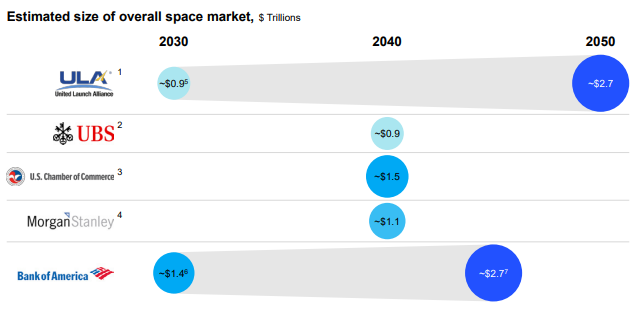 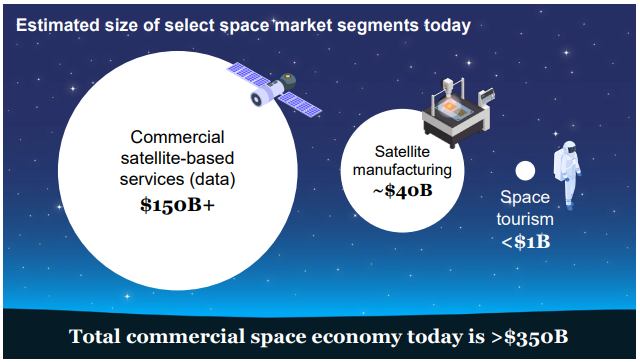 > 350 B$
> 1 T$
Source : étude Mc Kinsey « the rôle of space in driving sustainability, security, and development on Earth » de 2022
6
Un marché d’infrastructure stable hors méga constellations
3
Un marché en croissance -> les projections à court terme d’Euroconsult
7
Un marché d’infrastructure stable hors méga constellations
3
Un marché en croissance -> les projections à court terme d’Euroconsult
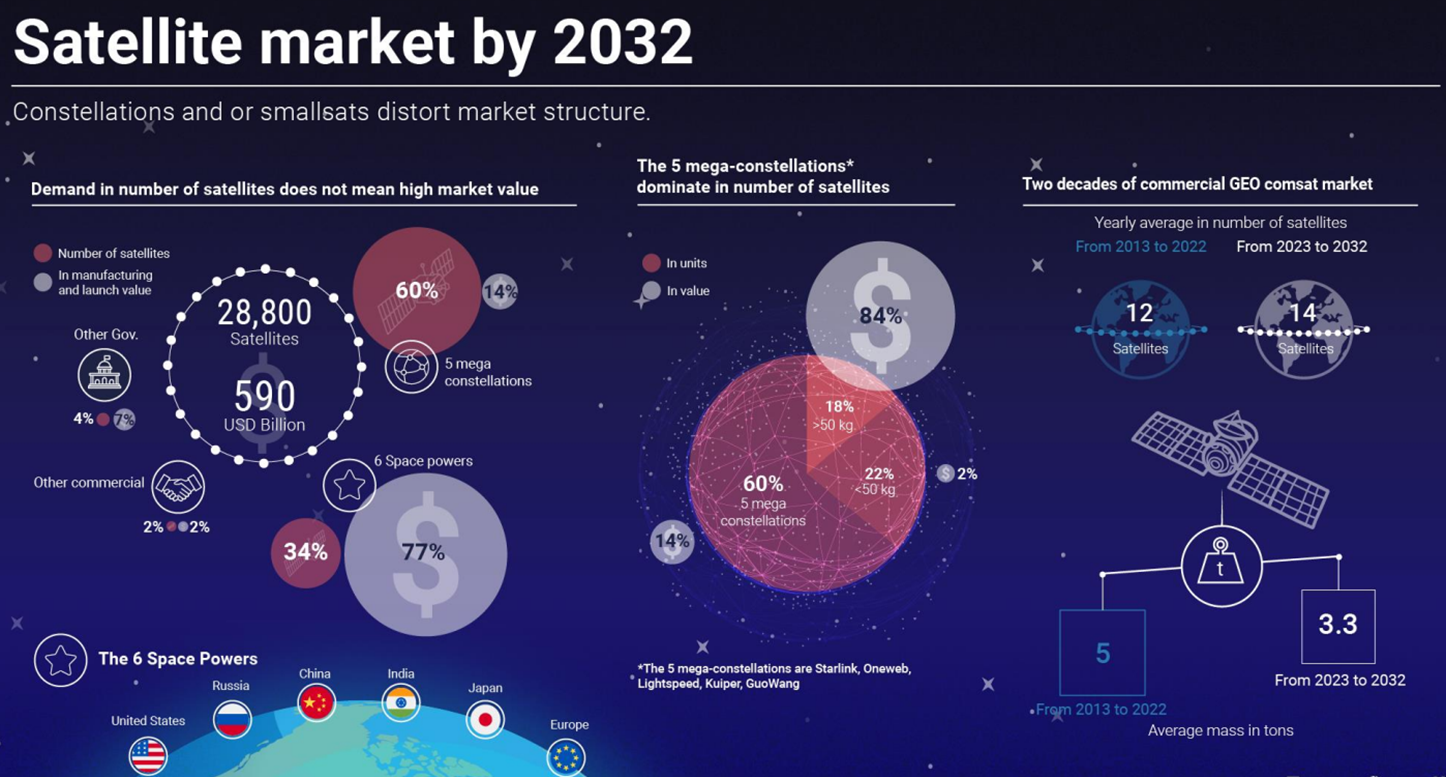 8
Le marché des télécoms est le premier à subir les effets d’une disruption rampante
5
Autres domaines
TELECOM
Risque de contamination
LEO
Marché institutionnel :
Ambition des Etats
Grands programmes institutionnels
Export
Intérêt des opérateurs privés pour les nouvelles architectures permettant l’arrivée de nouveaux fournisseurs
Marché commercial :
Disruption du marché et éviction d’une partie des acteurs (US)
Division par 3
Difficultés et fragilisation des SNO qui débutent un cycle de consolidation (SES-Intelsat)
Risque de contamination
GEO
9
Après les télécoms…
5
10